Использование компьютерных технологий в работе учителя- логопеда
Составила:
 учитель- логопед МБДОУ ДС «Солнышко»г. Сурска
Попова Галина Александровна
Компьютерные технологии в работе учителя –логопеда
Позволяют:
	активизировать компенсаторные механизмы и достичь оптимальной коррекции нарушенных функций.
Применяются :
	на разных этапах коррекционной работы;
ПРИМЕНЕНИЕ ПК В РАБОТЕ ЛОГОПЕДА
РАБОТА С РОДИТЕЛЯМИ
ДИАГНОСТИКА
ФРОНТАЛЬНЫЕ ЗАНЯТИЯ
ИНДИВИДУАЛЬНЫЕ 
ЗАНЯТИЯ
ДИАГНОСТИКА
ИНДИВИДУАЛЬНЫЕ  И ФРОНТАЛЬНЫЕ ЗАНЯТИЯ
Для развития артикуляционной  моторики
Развития пальчиковой моторики
Автоматизации звуков в слогах, словах, предложениях и связной речи;
 Дифференциации звуков слогах, словах, предложениях и связной речи;
Развития связной речи и познавательных способностей;
 Для проведения в игровой форме обобщающих занятий.
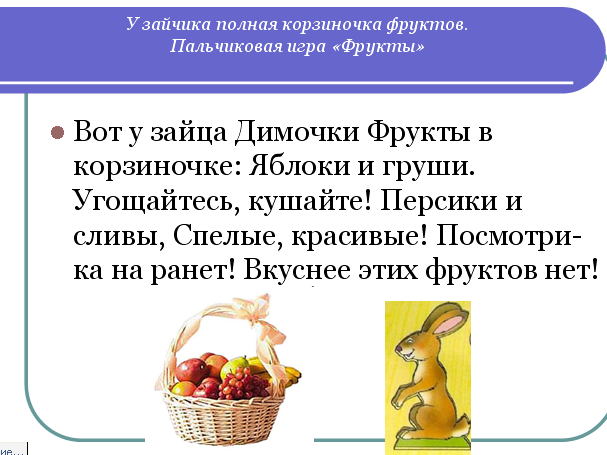 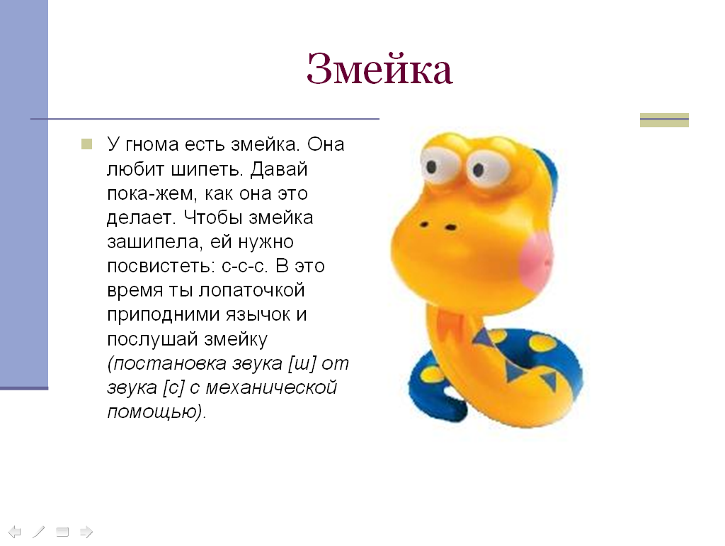 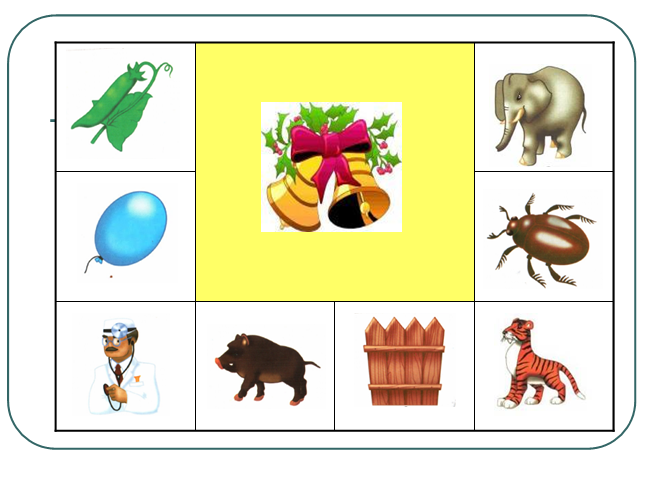 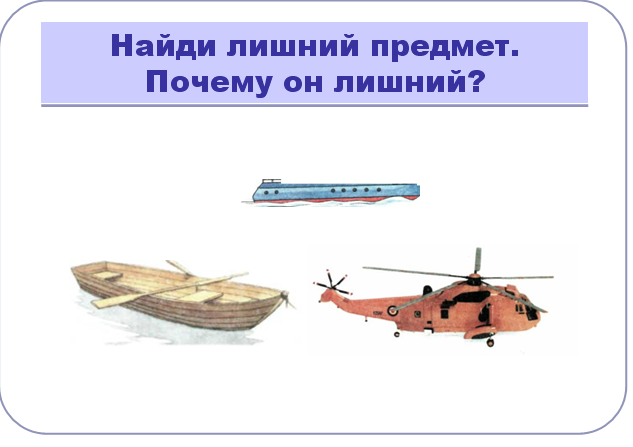 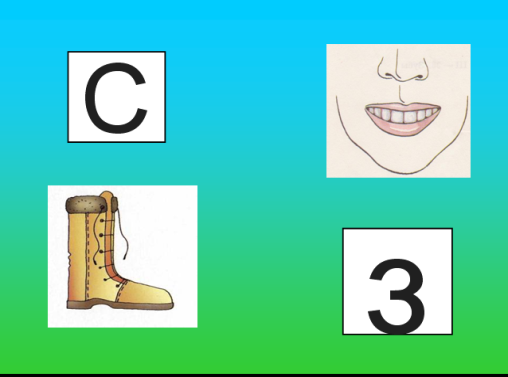 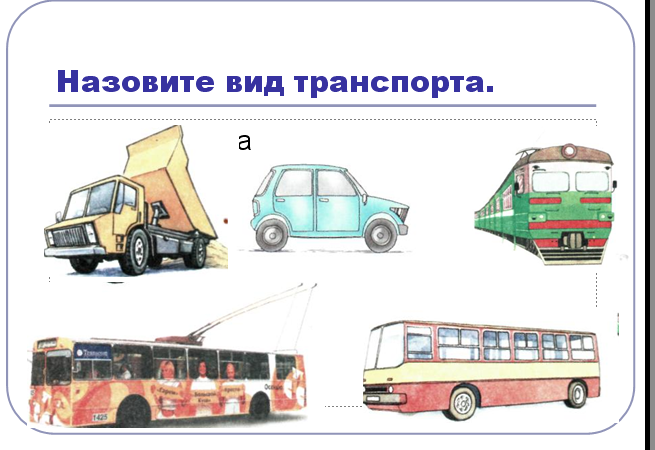 Работа с родителями
Проведение собраний и совместных мероприятий с родителями.

Обучение родителей работе с определёнными программами.

Практикумы по проведению артикуляционной гимнастики и пальчиковой гимнастики .
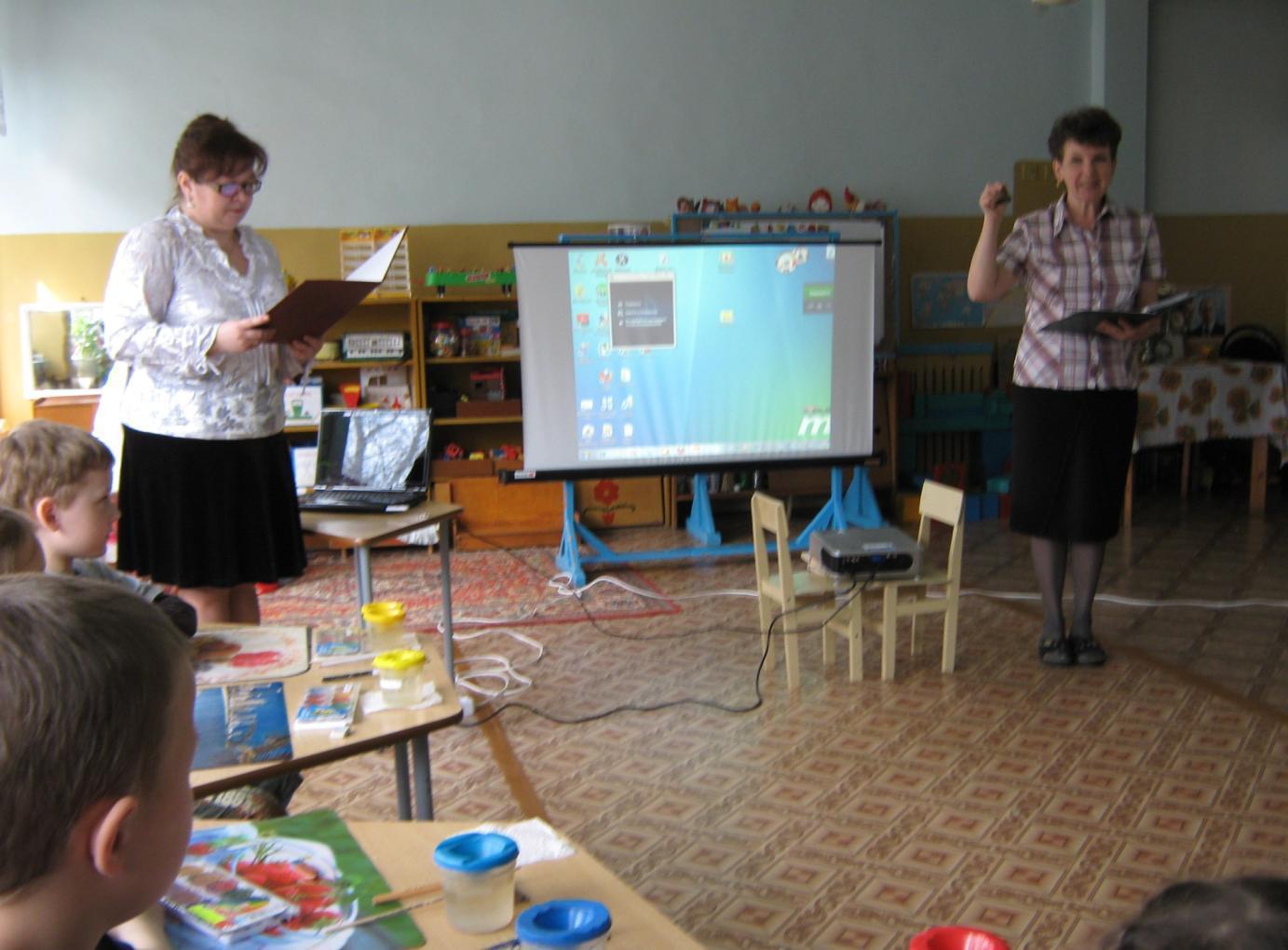 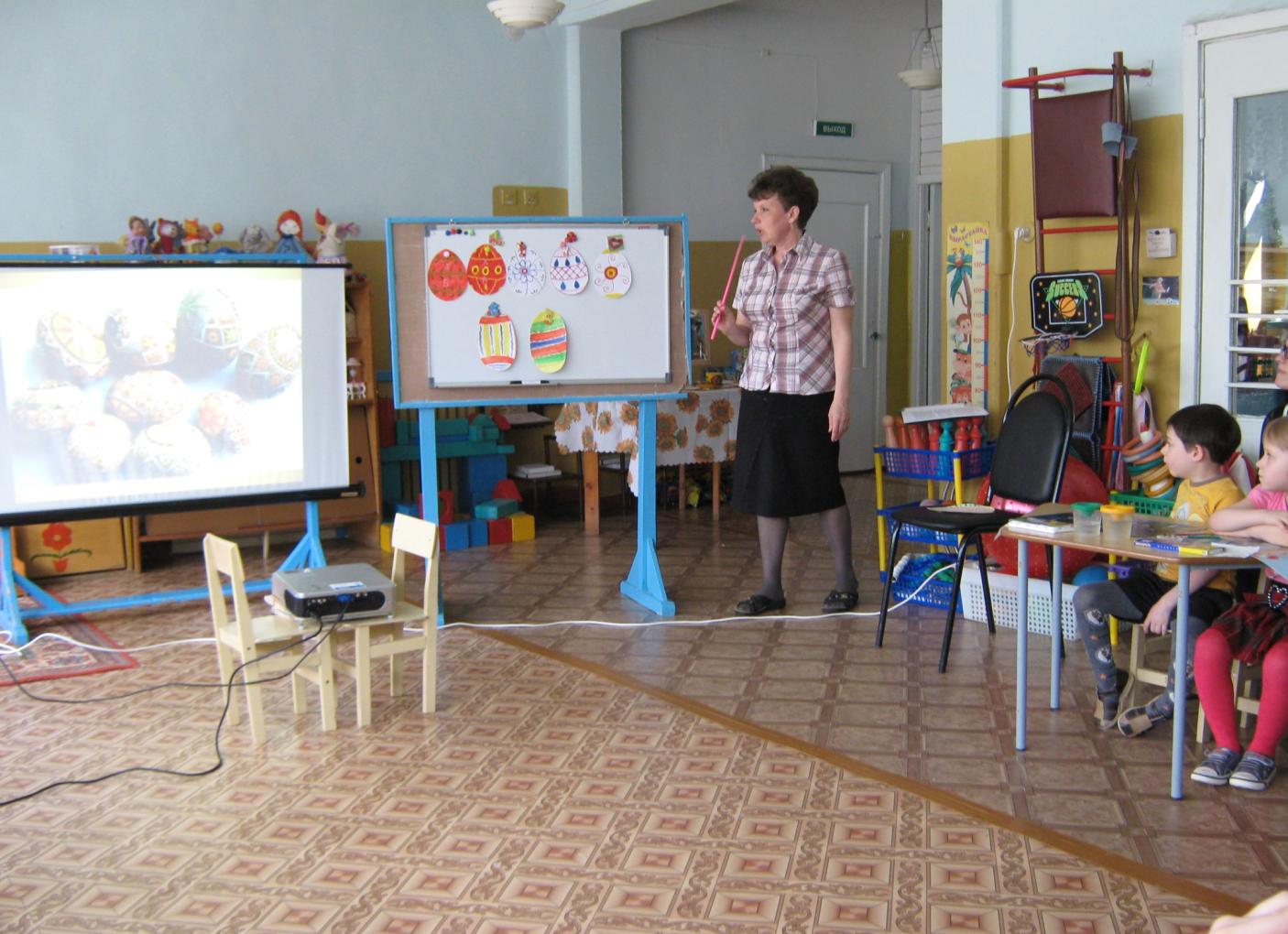 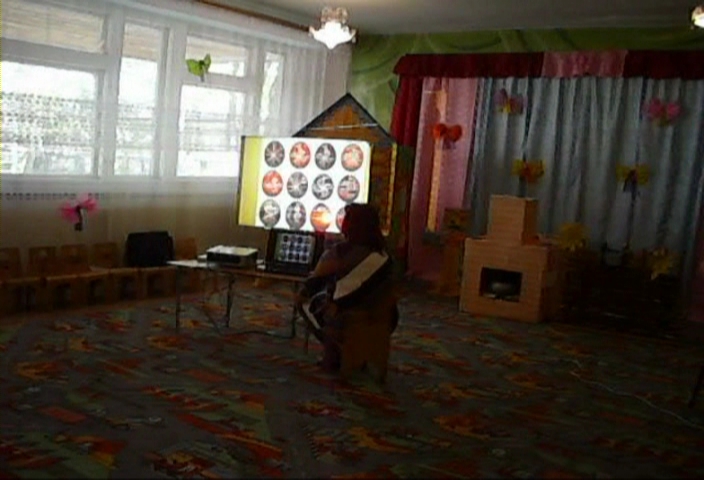 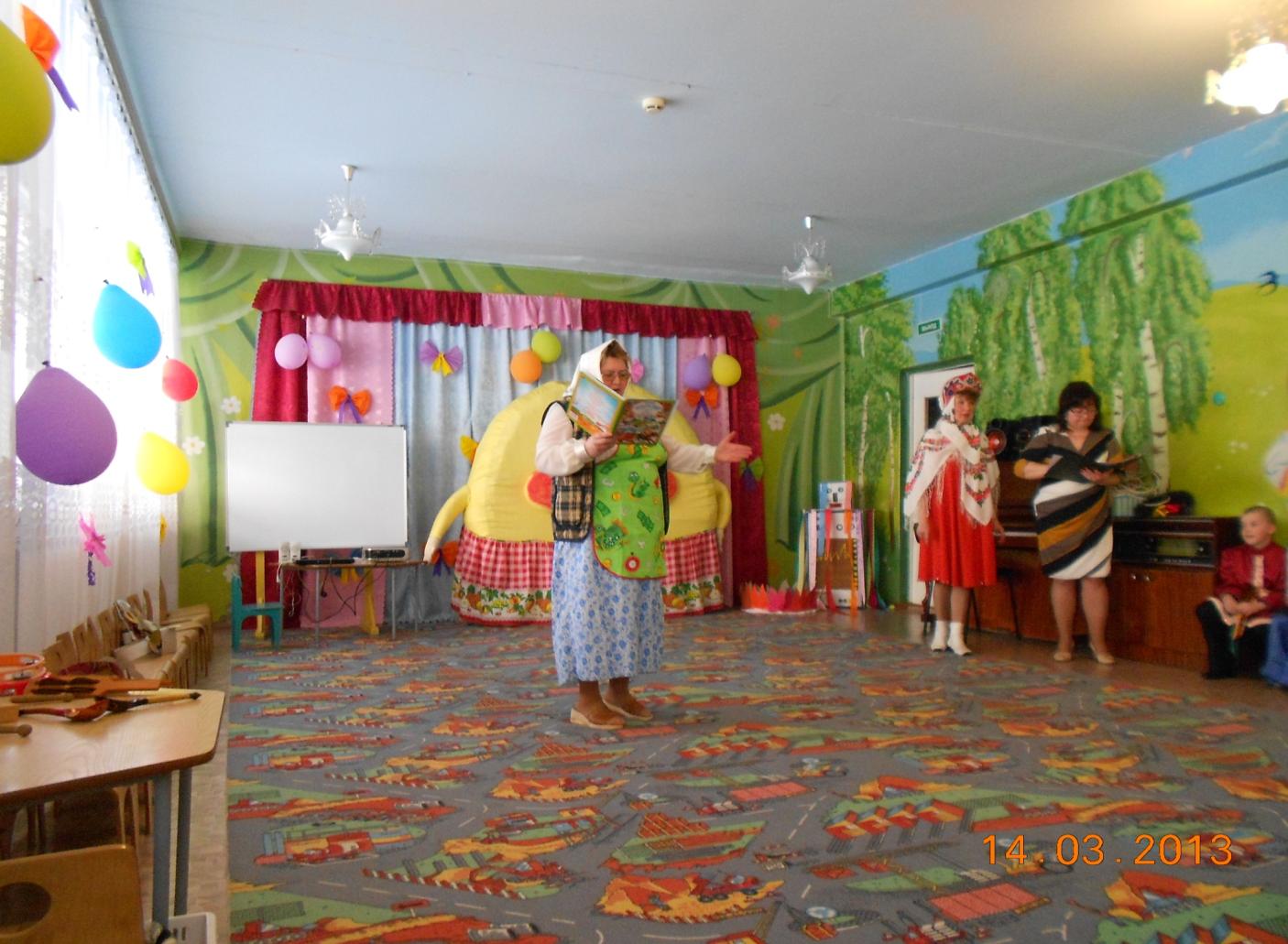 Гигиенические нормы и рекомендации работы за компьютером
для детей 6 лет I-II групп  здоровья- 15минут в день;
для детей 6 лет III группы здоровья - 10 минут вдень; 
для детей 5 лет I-II групп здоровья - 10 минут в день; 
для детей 5 лет III группы здоровья- 7 минут в день; 
для детей 6 лет, относящихся к группе риска по состоянию зрения - 10 минут в день; 
для детей 5 лет, относящихся к группе риска по состоянию зрения - 7 минут в день,
Cпециальные упражнения для глаз
Длительность зрительной гимнастики во всех случаях равняется 1 минуте. 
 
Зрительная гимнастика во время работы на компьютере
 Упражнение 1 - со зрительными метками
Упражнение 2 - со зрительными метками и поворотами головы

Зрительная гимнастика после занятия с использованием компьютера
	Выполняется сидя или стоя, при ритмичном дыхании, с максимальной амплитудой движения глаз. Рекомендуются следующие варианты упражнений.
 
Упражнение 1
	 Закрыть глаза, сильно напрягая глазные мышцы, на счет 1-4, затем открыть глаза, расслабив мышцы глаз, посмотреть вдаль через окно на счет 1-6. Повторить 4-5 раз.
 
Упражнение 2
 	Не поворачивая головы, посмотреть направо и зафиксировать взгляд на счет 1-4, затем посмотреть вдаль прямо на счет 1-6. Аналогичным образом проводятся упражнения, но с фиксацией взгляда влево, вверх и вниз. Повторить 2 раза.
Развивающие компьютерные программы
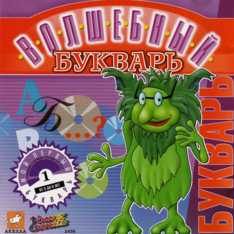 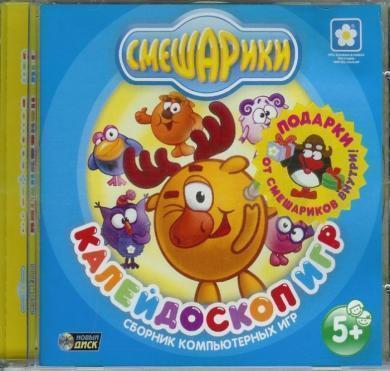 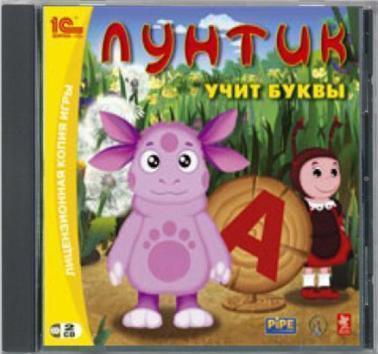 Выводы:
компьютер становится необходимым средством обучения детей с нарушениями речи;
использование ИКТ повышает мотивацию ребенка к логопедическим занятиям, способствует повышению речевой и познавательной активности
способствует повышению самооценки ребенка
использование компьютерных технологий в процессе коррекции нарушений речи детей позволяет более эффективно устранять речевые недостатки, тем самым преодолевая преграды на пути достижения успеха.
В процессе коррекционной логопедической работы на их основе у детей формируются правильные речевые навыки, а в дальнейшем и самоконтроль за своей речью.
Использование средств информационных технологий позволяет сделать процесс обучения и развития ребенка   достаточно простым и эффективным, освобождает от рутинной ручной работы, открывает новые возможности в образовании.
Успехов в работе
Интернет-ресурсы
Фон: http://www.flywebtech.com/images/bg.jpg 

Картинка в правом нижнем углу: сканированное и обработанное изображение грамоты (ЗАО «Праздник), изготовлено ИПФ «Стезя»
источник шаблона: 

Ранько Елена Алексеевна 
учитель начальных классов  
МАОУ лицей №21  
г. Иваново

Сайт: http://pedsovet.su/